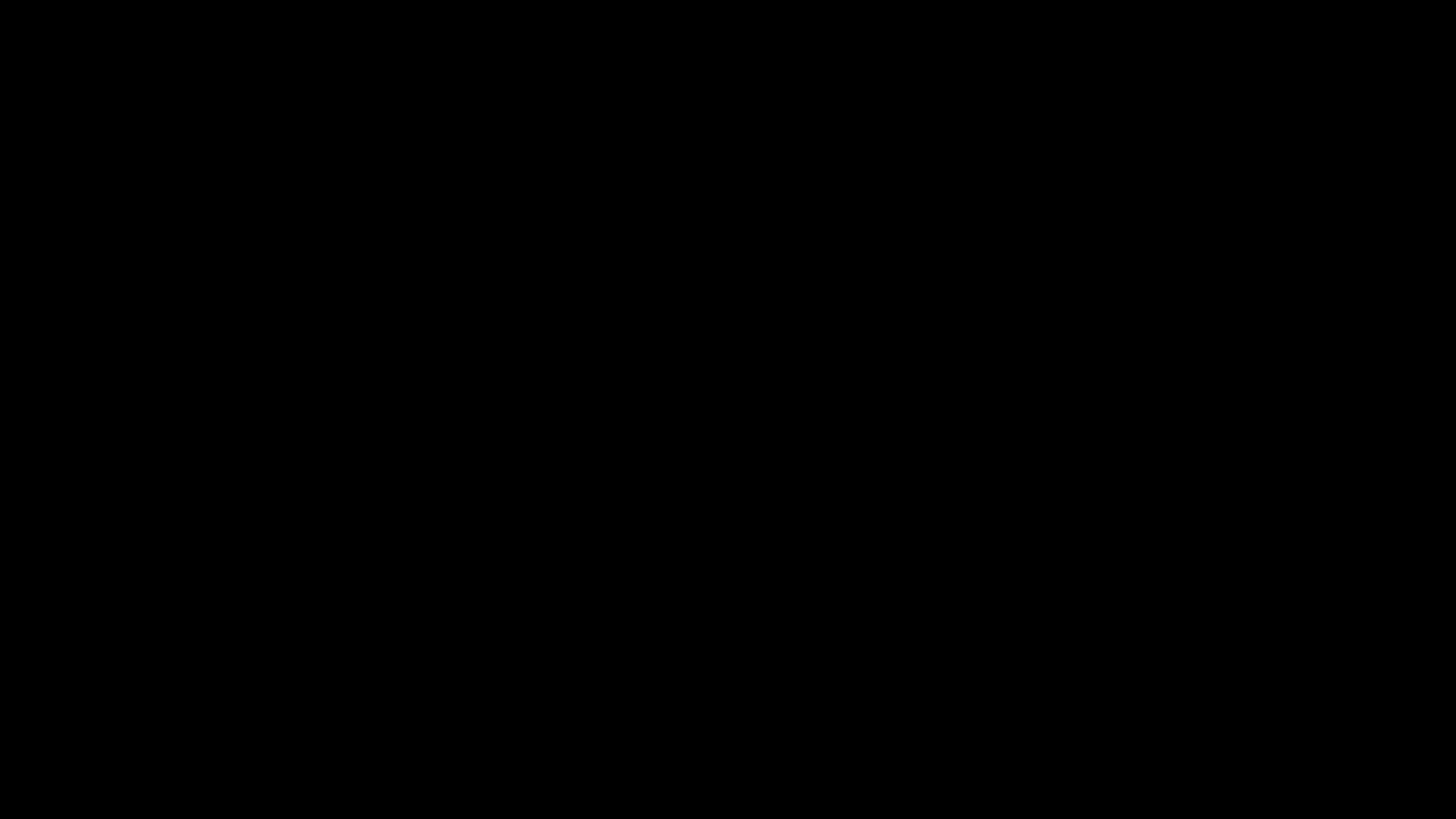 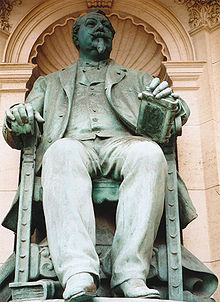 Rue Alexandre Le Grand
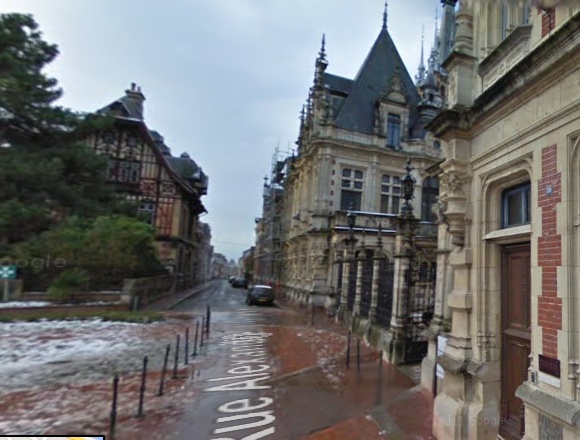 Histoire de la rue..
Alexandre le Grand a donné son nom a sa rue parce que il a crée la liqueur de la Bénédictine.
Aussi le nom de la rue est du au fondateur de la bénédictine c’est-à-dire Alexandre le grand
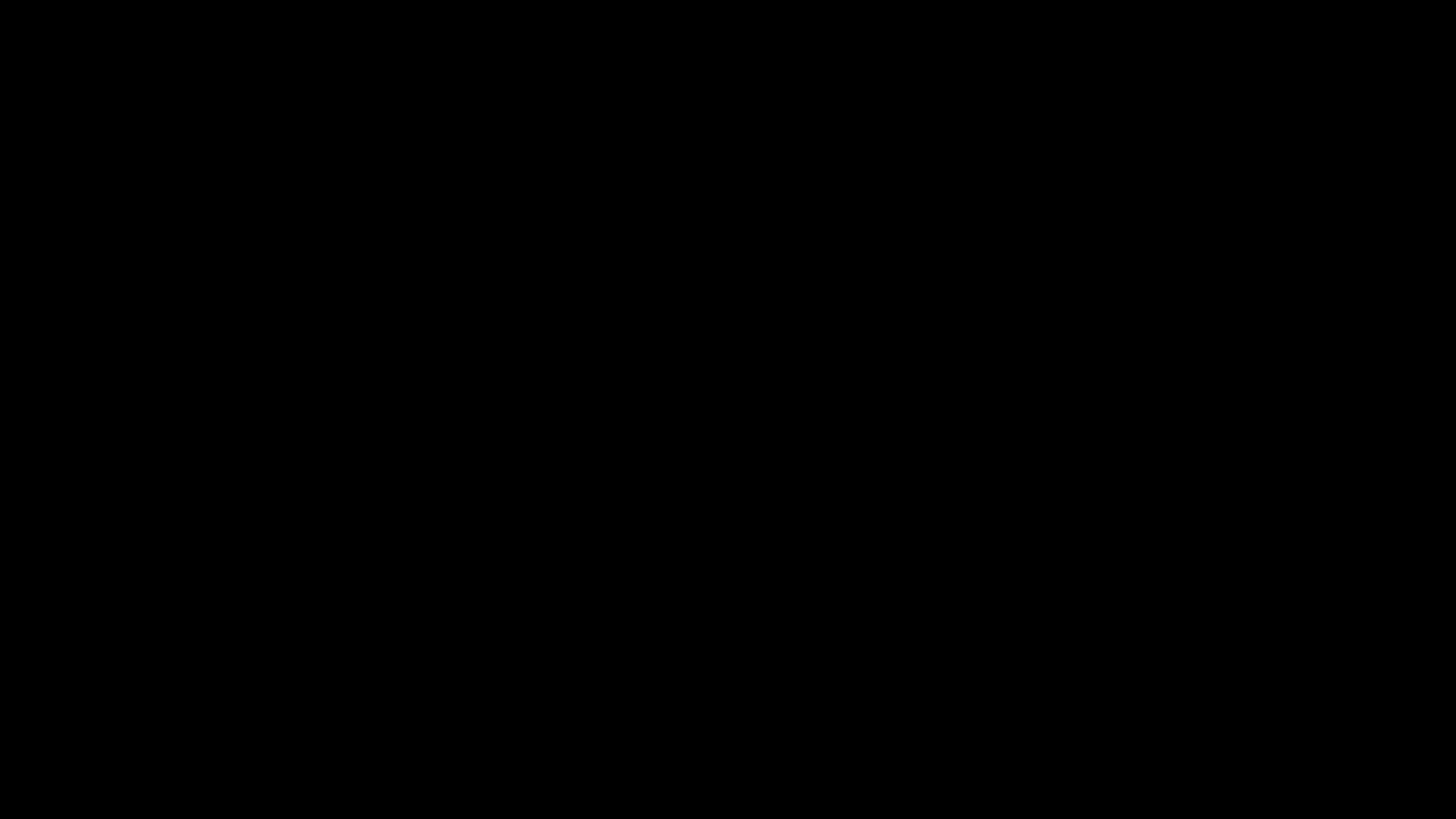 Alexandre Prospert Hubert Le Grand..
Né le 6 juin 1830
Mort le 25 juin 1898
Fondateur du palais
     Bénédictine
Créateur de la liqueur 
       Bénédictine
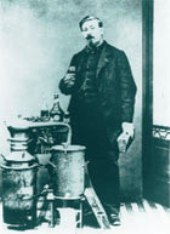 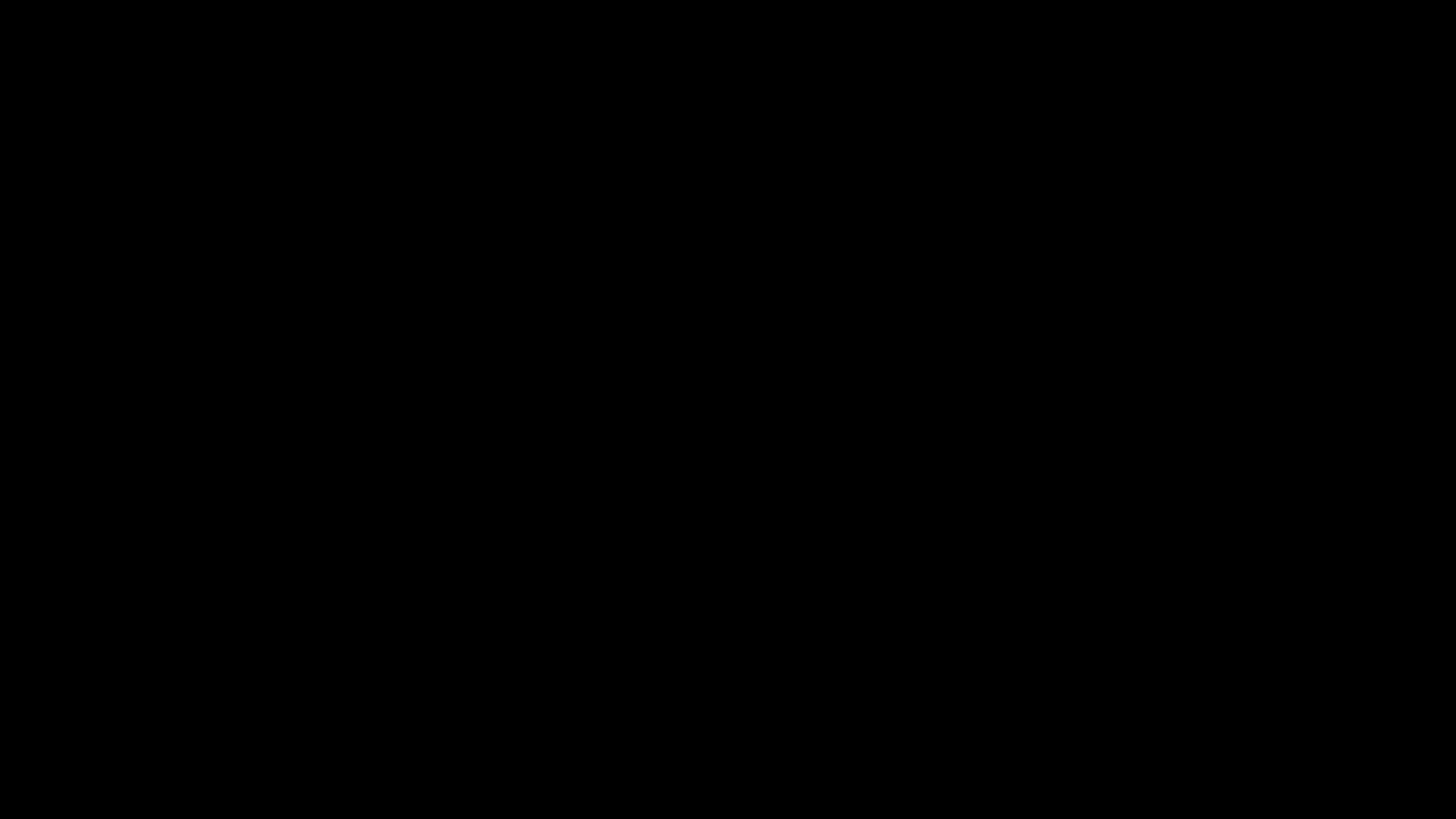 Cette rue a été appelé comme ceci pour rendre hommage au créateur 
de la bénédictine de Fécamp.
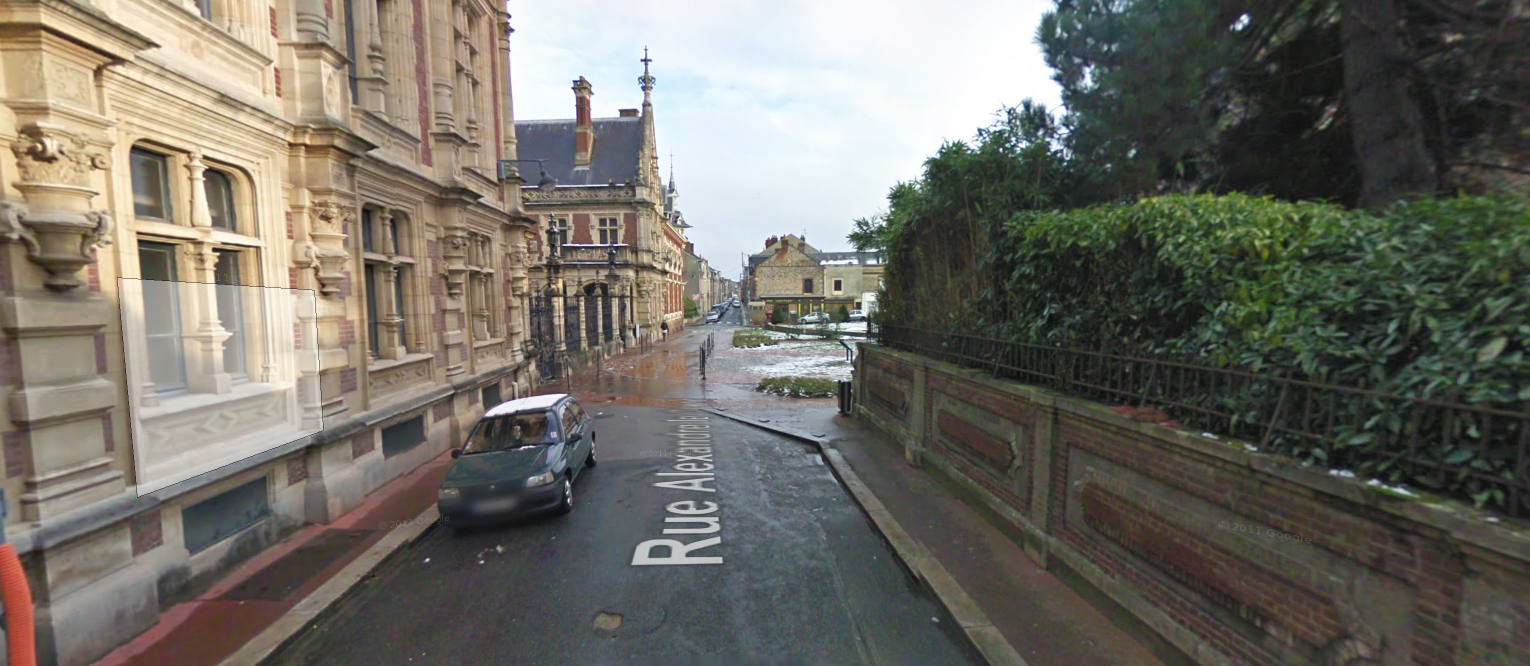 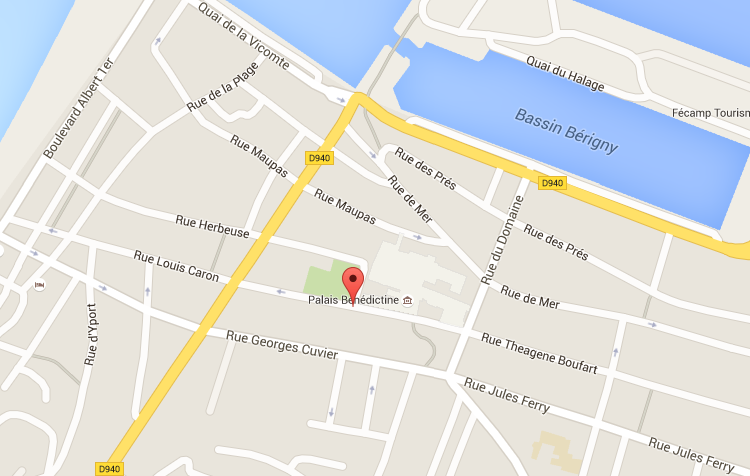 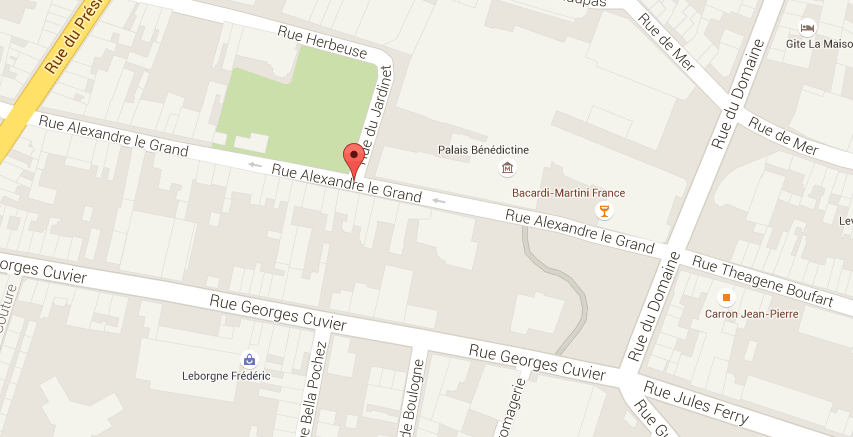 Bénédictine
Rue Alexandre Le Grand